राष्ट्रिय कृषिगणना २०७८गणक तथा सुपरिवेक्षकको तालिममितिः चैत ३०, २०७८......जिल्ला
छेठौं दिनको पहिलो सत्र
लगत २: कृषक परिवार प्रश्नावली
भाग ११ वातावरण
1
प्रस्तुतिका विषय र सन्दर्भ सामाग्री
सन्दर्भ सामाग्री
गणना पुस्तिका 
पेज नं ८१ देखि ८६ सम्म
प्रस्तुतिका विषय
लगत २: कृषक परिवार प्रश्नावली
भाग ११ वातावरण
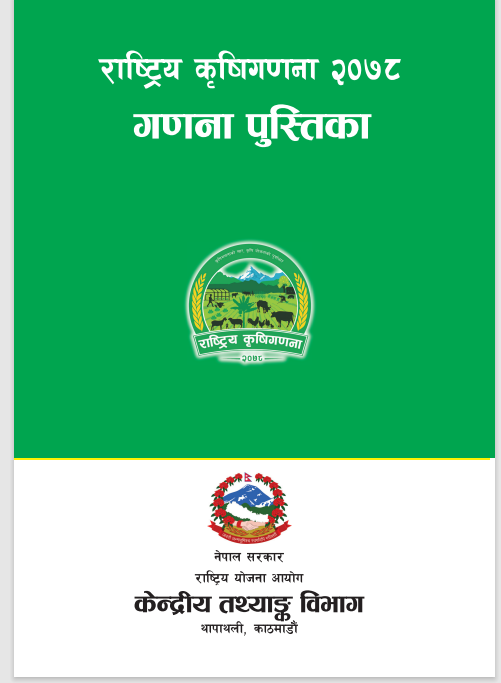 2
भाग ११: वातावरण
यस भागमा सन्दर्भ अवधिमा कृषि चलनमा भएका कृषि वनसम्बन्धी क्रियाकलाप, जग्गाको क्षति, माटोको परीक्षण, हरितगृह÷टनेल पद्धतिबाट गरिएको खेती, जलवायु परिवर्तन, जलवायु परिवर्तनले पारेको प्रभाव र कृषि चलनबाट निस्किएको फोहरको व्यवस्थापन लगायतका वातावरणीय विषयहरुमा विवरण लिन खोजिएको छ ।
3
कृषि वन 
खाद्यान्न, फलफूल, तरकारी, नगदेबाली, तेलहनबाली र घाँसबाली जस्ता कृषिसँग सम्बन्धित विभिन्न बालीहरूसँग अन्तरसम्बन्धित गरी रुख वा अन्य बोटबिरुवाहरू लगाउने प्रद्घतिलाई कृषि वन प्रणाली भनिन्छ ।
यी बालीहरू सँगसँगै पशुपालन तथा सधैँ पानी जमिरहने सिमखेतबाट माछापालनसमेत गरी कमसल जमिनबाट बढीभन्दा बढी आम्दानी लिने र ग्रामीण भेगमा बस्ने कृषकहरूको आयआर्जनमा वृद्धि गर्नु यसको उद्देश्य हुन्छ ।
कृषि वनबाट भूक्षय रोक्ने, माटोको उर्वराशक्ति सुरक्षित तथा वृद्धि गर्ने र उत्पादित वस्तुहरुको औद्योगिक क्षेत्रमा निर्यात गर्ने उद्देश्य हुन्छ । 
निजी वनबनेलो प्राय काठ, दाउरा लगायतका वनपैदावार उत्पादनका लागि हुन्छ भने कृषि वन प्रयोजनवश कृषिबाली वा पशुपालन वा दुवैसँग अन्तरसम्बन्धित हुन्छ ।
4
कृषि चलन अन्तर्गतको वनवनेलोको बिचमा चिया,कफी, अलैची, अदुवा,बेसार हलेदो जस्ता बाली लगाउने अभ्यासलाई कृषि वनको उदाहरणका रुपमा लिन सकिन्छ। 
पशु चरनका लागि कृषि चलन अन्तर्गत उपयोग गरिएको निजी वनवनेलो पनि कृषि वनको उदाहरण हो।
यहाँ ध्यान दिनुपर्ने कुरा के छ भने प्रश्न ११.२ अन्तर्गत कृषि वनको क्षेत्रफल उल्लेख गर्दा यहाँ सन्दर्भ अवधिमा लगाइएको अस्थायी वा स्थायी बाली सहितको क्षेत्रफल उल्लेख गर्नुपर्दछ भने प्रश्न ३.७ अन्तर्गत महल ७ मा वनवनेलोको क्षेत्रफल उल्लेख गणनाको दिनमा यहाँ लगाईएको अस्थायी वा स्थायी बालीको क्षेत्रफल घटाउनु पर्दछ।
यसैगरी कृषि वन अन्तर्गत यहाँ गणनाका दिनमा लगाईएका अस्थायी बालीको क्षेत्रफललाई प्रश्न ३.७ को महल २ अन्तर्गत र स्थायी बालीको क्षेत्रफललाई महल ५ अन्तर्गत उल्लेख गर्नुपर्दछ।
5
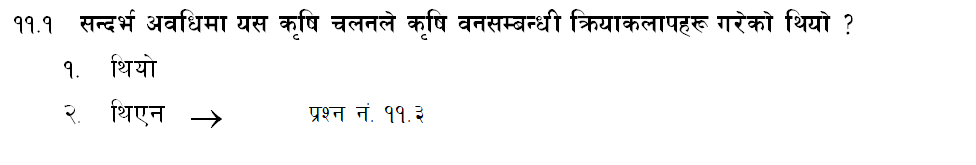 सन्दर्भ अवधिमा, कृषक परिवारले कृषि वनसम्बन्धी क्रियाकलापहरू गरेको थियो थिएन सोधी, यदि गरेको भए कोड १ मा गोलो घेरा लगाई प्रश्न नं. ११.२ सोध्नुपर्छ । 
यदि यस प्रकारको क्रियाकलाप नगरेको भए कोड २ मा गोलो घेरा लगाई प्रश्न नं. ११.३ देखि सोध्नुपर्छ ।
6
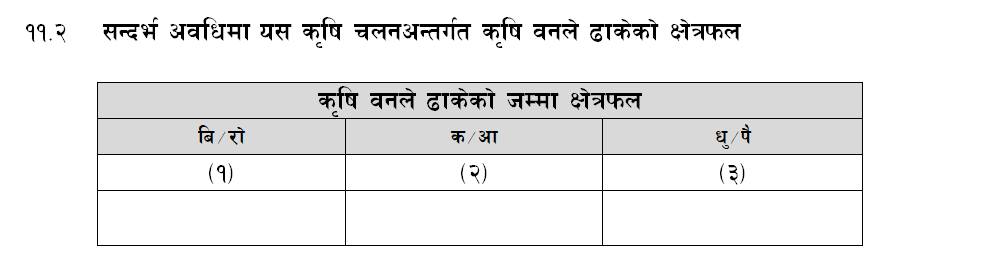 सन्दर्भ अवधिमा यस प्रकारको कृषि वनले ढाकेको जम्मा क्षेत्रफल प्रश्न नं. ३.१ मा उल्लिखित एकाइअनुसार सम्बन्धित महलमा लेख्नुपर्छ ।
7
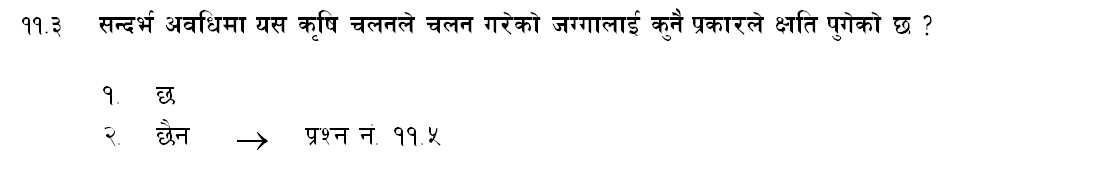 कृषि चलनअन्तर्गतको जग्गालाई सन्दर्भ अवधिमा भूक्षय, रासायनिक र भौतिक कुनै प्रकारले क्षति पुगे नपुगेको खुलाउन “छ” को कोड १ वा “छैन” को कोड २ मा गोलो घेरा लगाउनुपर्छ । 
“छैन” भन्ने उत्तर आएमा कोड २ मा गोलो घेरा लगाएर प्रश्न ११.४ नसोधी प्रश्न ११.५ देखि सोध्नुपर्छ
8
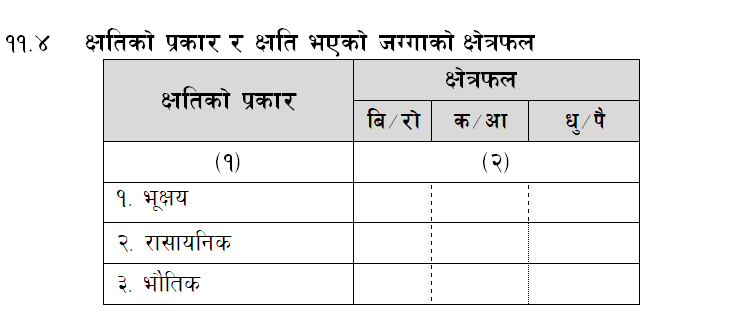 भू–क्षय भन्नाले बाढी, नदी कटान आदिबाट जग्गाको माथिल्लो सतहको खेतीयोग्य माटो नाश भएर गत एक वर्षमा खेती गर्न नसकी काम नलाग्ने भएको जग्गालाई जनाउँछ ।
9
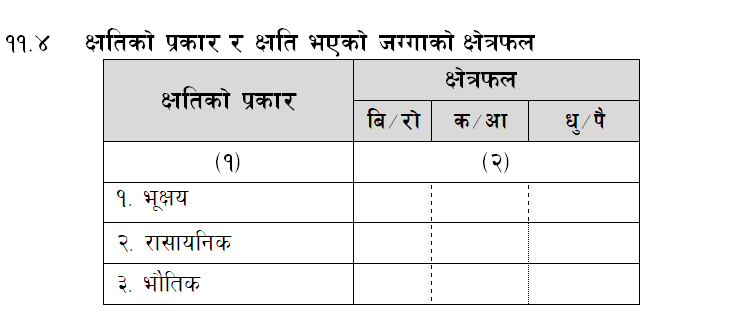 रासायनिक क्षति भन्नाले माटोको अम्लीयपन, क्षारीयपन, भूप्रदूषण, रासायनिक पदार्थको अत्यधिक प्रयोग आदिबाट माटोको पोषण तत्व वा प्राङ्गारिक तत्वहरूको क्षयीकरण भई काम नलाग्ने भएको जग्गालाई जनाउँछ
10
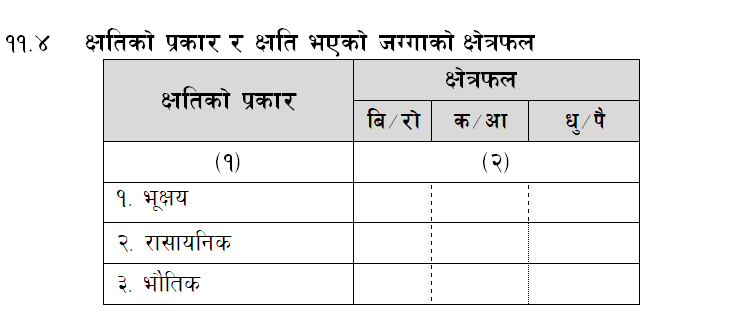 भौतिक क्षति भन्नाले भूकम्प, पहिरो, चट्ट्याङजस्ता प्राकृतिक प्रकोपले गर्दा जमिनको धाँजा फाट्ने, पानी जमी डुबानमा पर्ने, ढुङ्गा, माटो, बालुवा, रोडा, आदिले पुरिई÷टालिई जग्गाको भौतिक अवस्थामै आएको परिवर्तनले काम नलाग्ने भएको जग्गालाई जनाउँछ ।
11
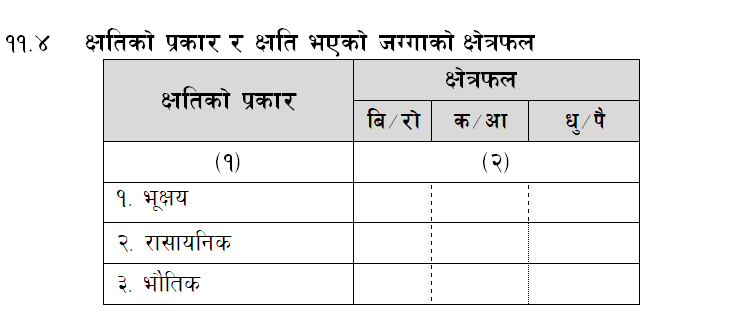 यस प्रश्नमा क्षतिको प्रकार अनुसार कृषि चलनमा क्षति भएको जग्गाको क्षेत्रफल सम्बन्धित लहरहरुमा लेख्नुपर्दछ ।
12
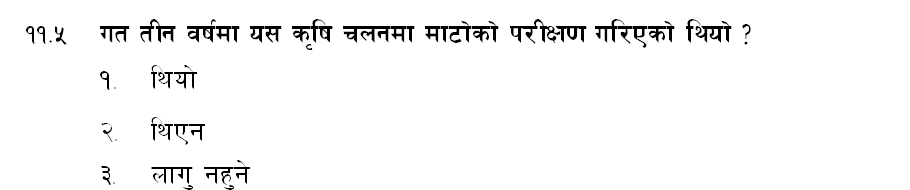 माटोको उर्वराशक्ति पत्ता लगाउन र बाली उत्पादनमा देखिएको समस्याको कारण पत्ता लगाउन गरिने माटो परीक्षण विगत तीन वर्षमा कृषि चलनमा गरिएको थियो वा थिएन सोधी यदि थियो भने सो लाई जनाउने कोड १ मा,  थिएन भने कोड २ मा र यदि कृषक परिवारले बाली नलगाई पशुपन्छीपालन मात्र गरेको भए माटो परीक्षण सान्दर्भिक नहुने भएकाले यस्तो अवस्थामा लागु नहुने कोड ३ मा गोलो घेरा लगाउनुपर्छ ।
13
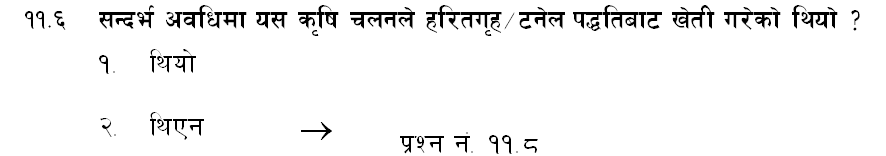 पोलिथिन सिट वा पाल वा पोलिकार्बोनेट सिटलगायतका सामग्रीको प्रयोग गरी कृत्रिम प्रक्रियाबाट नियन्त्रित वातावरणमा बाली उत्पादन गरिने पद्धति हरितगृह÷टनेल पद्धति हो ।
सन्दर्भ अवधिमा कृषक परिवारले हरितगृह वा टनेल पद्धतिबाट खेती गरेको थियो वा थिएन सोधी यदि थियो भने कोड १ मा र थिएन भने कोड २ मा गोलो घेरा लगाउनुपर्छ । 
यदि कोड २ मा गोलो घेरा लगाएको भए प्रश्न ११.७ नसोधी प्रश्न ११.८ देखि सोध्नुपर्छ ।
14
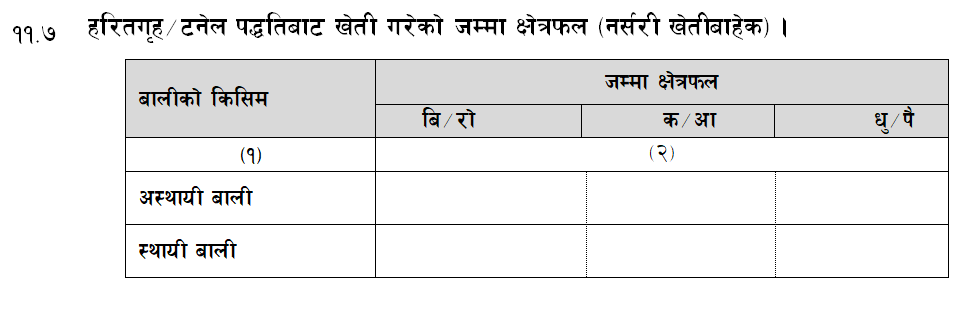 सन्दर्भ अवधिमा कृषक परिवारले हरितगृह पद्धति (Green House System) बाट गोलभेडा, काँक्रो, फर्सी,  काउली लगायतका अस्थायी बाली तथा स्याउ, कागती लगायतका स्थायी बालीको खेती गरेको हुन सक्छ । 
सन्दर्भ अवधिमा यसरी गरिएको खेतीको अस्थायी र स्थायी बालीअनुसारको सम्पूर्ण क्षेत्रफल उल्लिखित लहरहरूमा उल्लेख गर्नुपर्छ । 
यहाँ उल्लेख गरिने क्षेत्रफल पनि प्रश्न ३.१ उल्लिखित एकाइअनुसार नै हुनुपर्छ ।
15
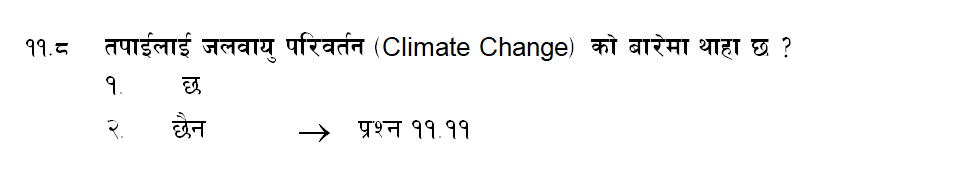 यस प्रश्नमार्फत् कृषकलाई जलवायु परिवर्तनका बारेमा थाहा वा सामान्य जानकारी छ, छैन बुझ्न खोजिएको हो । 
यसका बारेमा थाहा भएमा कोड १ मा र नभएमा कोड २ मा गोलो घेरा लगाई प्रश्न ११.९ र ११.१० नसोधी ११.११ देखि सोध्नुपर्छ ।
16
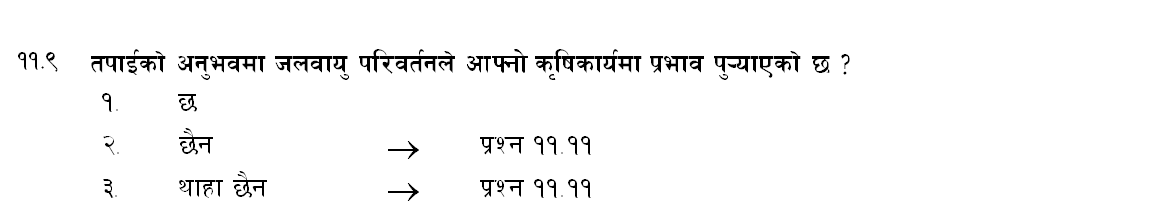 कृषकको अनुभवमा जलवायु परिवर्तनले कृषि कार्यमा असर पुर्‍याएको वा नपुर्‍याएको वा यसका बारेमा उसको प्रष्ट अनुभव नहुन पनि सक्छ । 
यदि उसको अनुभवमा जलवायु परिवर्तनले कृषि कार्यमा प्रभाव पुर्‍याएको छ भन्ने लागेमा कोड १ मा, छैन भन्ने लागेमा कोड २ मा र यसका बारेमा थाहा नभए थाहा छैनको कोड ३ मा गोलो घेरा लगाउनुपर्छ ।
 कोड २ र ३ मा गोलो घेरा लगाएको अवस्थामा प्रश्न ११.१० नसोधी प्रश्न ११.११ देखि सोध्नुपर्छ ।
17
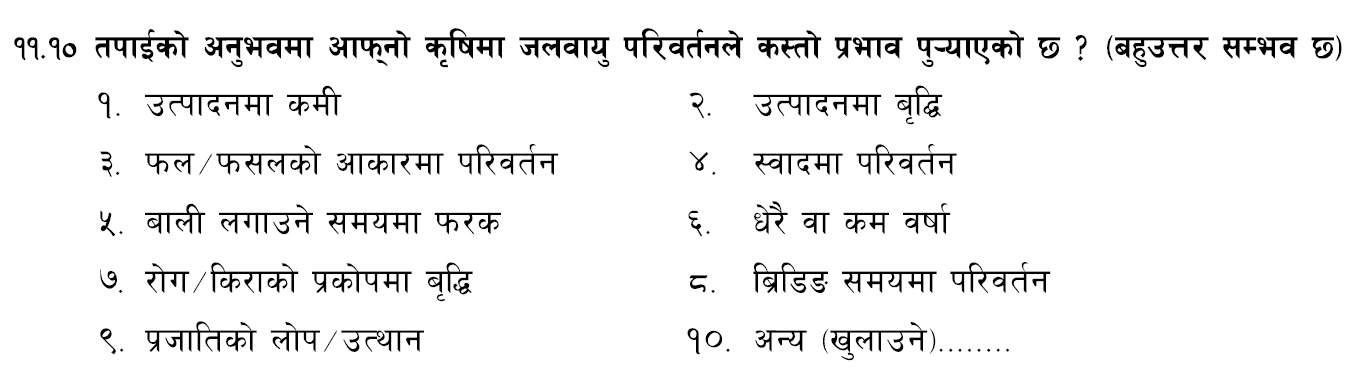 कृषि कार्यमा जलवायु परिवर्तनले उत्पादनमा कमी, उत्पादनमा वृद्घि, फल÷फसलको आकारमा परिवर्तन, स्वादमा परिवर्तन, बाली लगाउने समयमा फरक, धेरै वा कम वर्षात, रोग÷किराको प्रकोपमा वृद्घि, ब्रिडिङ समयमा परिवर्तन, प्रजातिको लोप÷उत्थान र यीबाहेक अन्य कुनै एक वा बहु असर परेको हुन सक्छ । 
अतः कृषकको अनुभवमा जलवायु परिवर्तनबाट कृषि उत्पादनमा जुनजुन प्रकारको प्रभाव छ सोलाई जनाउने उपयुक्त कोडमा गोलो घेरा लगाउनुपर्छ । 
यदि अन्यलाई जनाउने कोड १० मा गोलो घेरा लगाएको भए कस्तो प्रकारको असर हो, खुलाउनुपर्छ ।
18
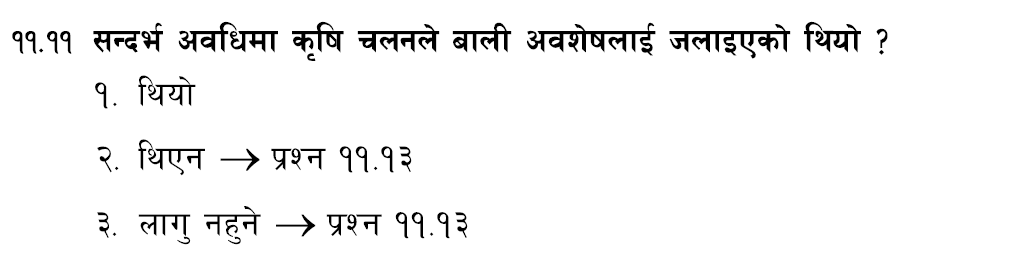 सन्दर्भ अवधिमा, कृषि कार्यबाट निस्केको डाँठ, जरा, ठुटालगायतका बालीको अवशेषलाई कृषक परिवारले जलाएको थियो वा थिएन सोधी यदि थियो भने सोलाई जनाउने कोड १ मा र थिएन भने कोड २ मा गोलो घेरा लगाउनुपर्छ ।
बालीनाली नलगाई पशुपन्छी मात्र पालेका कृषिचलनको हकमा लागु नहुनेको कोड ३ मा गोलोघेरा लगाउनु पर्दछ ।
यस प्रश्नमा कोड २ वा ३ मा गोलो घेरा लगाएको अवस्थामा प्रश्न ११.१२ नसोधी ११.१३ देखि सोध्दै जानुपर्छ ।
19
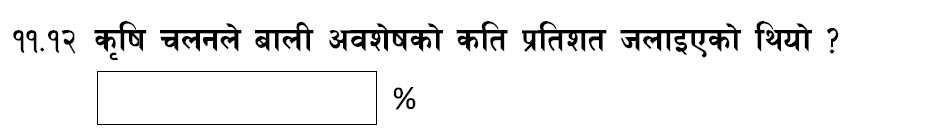 कृषक परिवारले बाली अवशेषलाई जलाउने गरेको थियो भने कृषि चलनबाट निस्किएको जम्मा अवशेष मध्ये कति प्रतिशत जलाएको थियो सोधी दिइएको कोठामा लेख्नुपर्छ ।
20
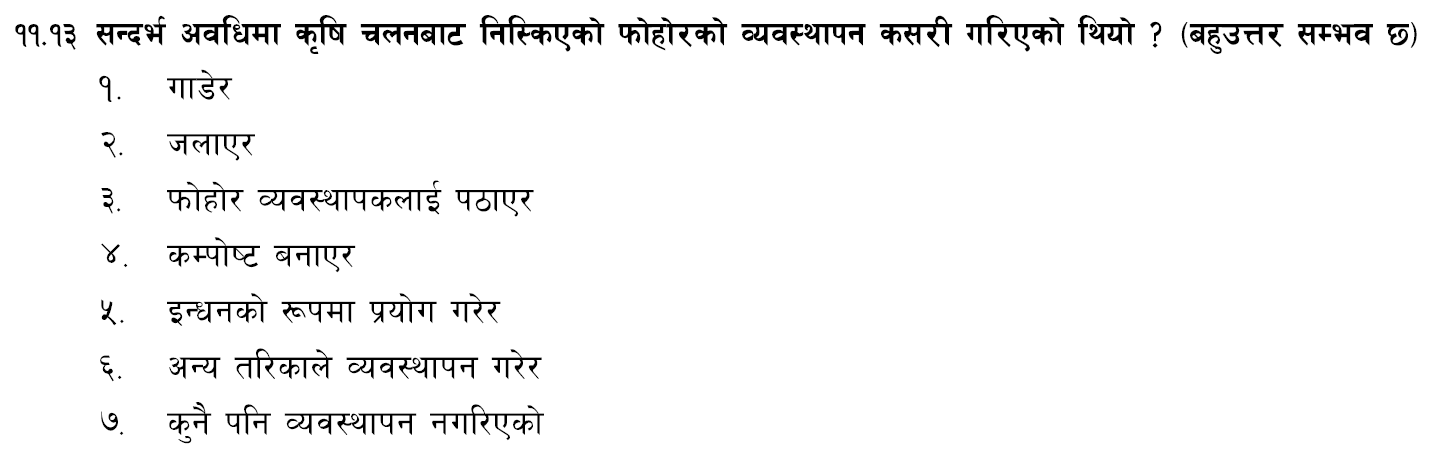 कृषि चलनबाट निस्किएको पात पतिङ्गर लहरा, डाँठलगायतका कृषि अवशेष र रासायनिक मल, बिउबिजन, किटनाशक विषादीका बोरा, प्याकेट, बोतल तथा बट्टालगायतका फोहरको व्यवस्थापन जलाएर, गाडेर, फोहोर व्यवस्थापकलाई पठाएर, कम्पोष्ट मल बनाएर, अन्य इन्धनको रूपमा प्रयोग गरेर, अन्य तरिकाले व्यवस्थापन गरेर वा कुनै पनि तरिकाले व्यवस्थापन नगरिएको पनि हुन सक्छ ।
सन्दर्भ अवधिमा यसरी निस्किएको कृषि अवशेष र फोहोरलाई कृषक परिवारले कसरी व्यवस्थापन गरेको थियो सोधी उपयुक्त कोडहरुमा गोलो घेरा लगाउनुपर्छ ।
21
छलफल तथा प्रश्नोत्तर
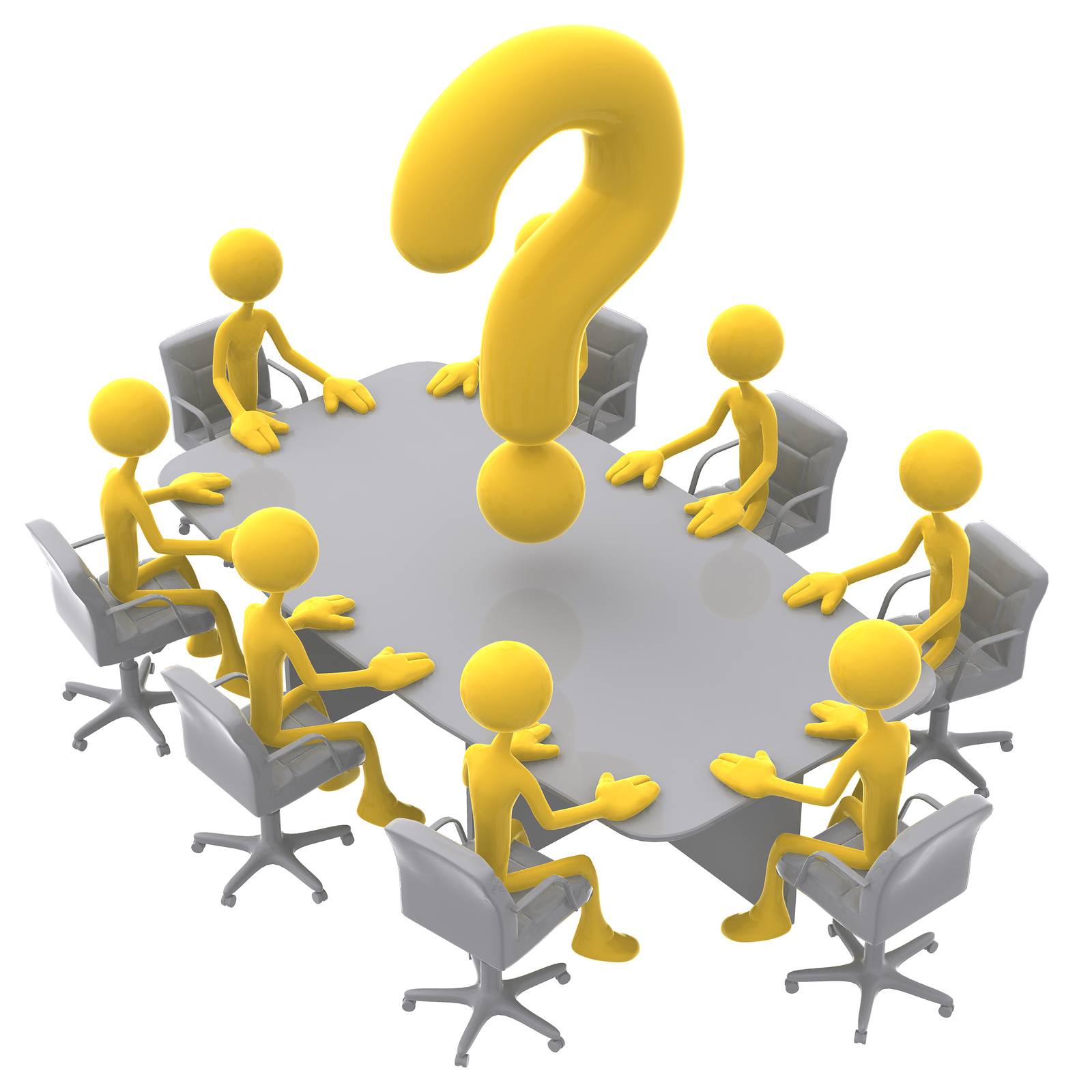 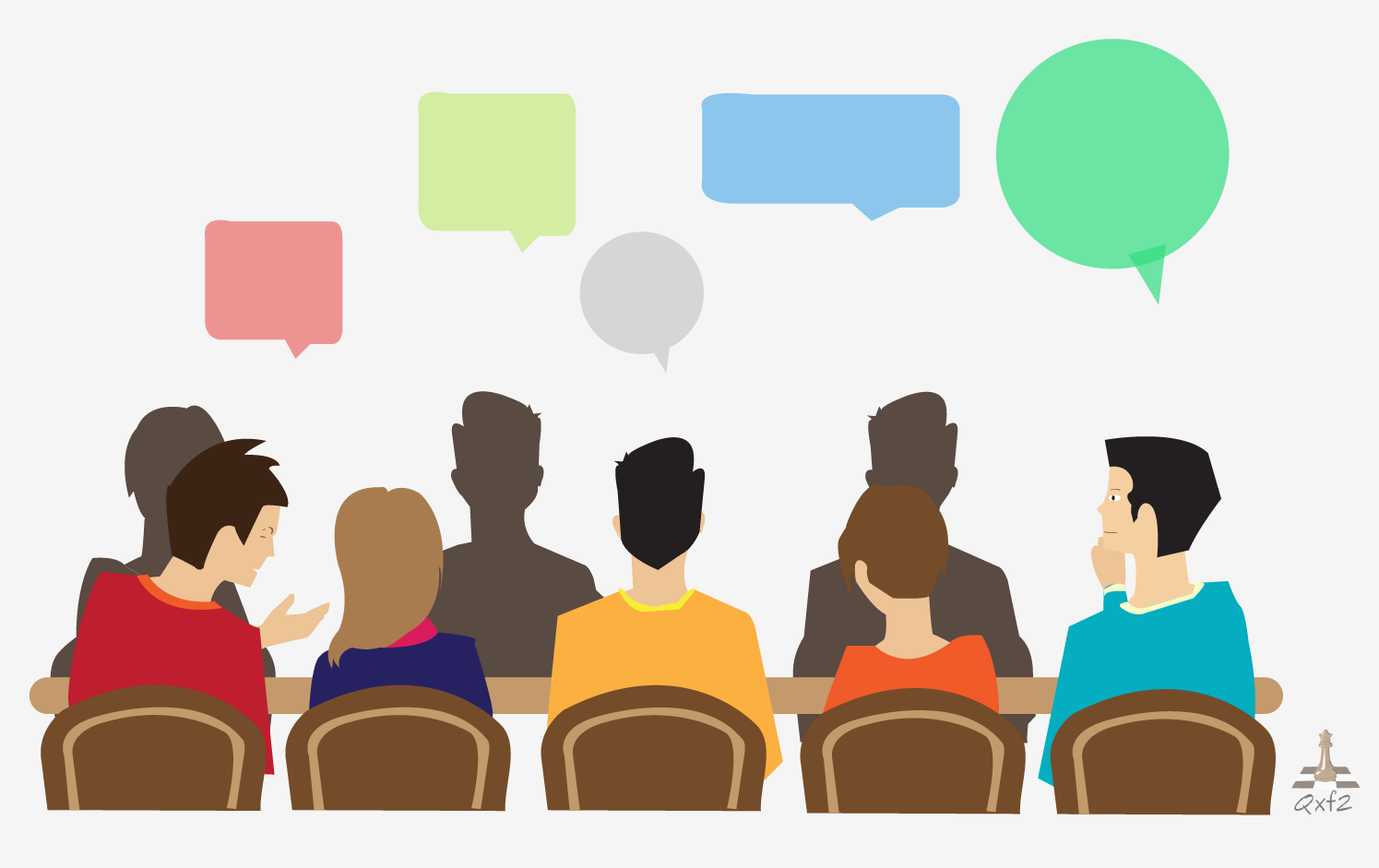 22
पुनरावलोकनका लागि केही प्रश्नहरू
निजी वनवनेलो र कृषि वनमा के फरक छ?
जग्गाका क्षति कति प्रकारका छन् र ती के-के हुन्?
माटो परिक्षणको सन्दर्भ अवधि कति हो?
बाली अवशेष भनेको के हो? उदाहरण दिनुहोस्।
रासायनिक क्षति भनेको के हो ?
23
सारांश तथा निष्कर्ष
भाग ११ वातावरण
24
विस्तृत जानकारीका लागि गणना पुस्तिकाको पेज ८१ देखि ८६ सम्म अध्ययन गर्नुहोस्
धन्यवाद!
25